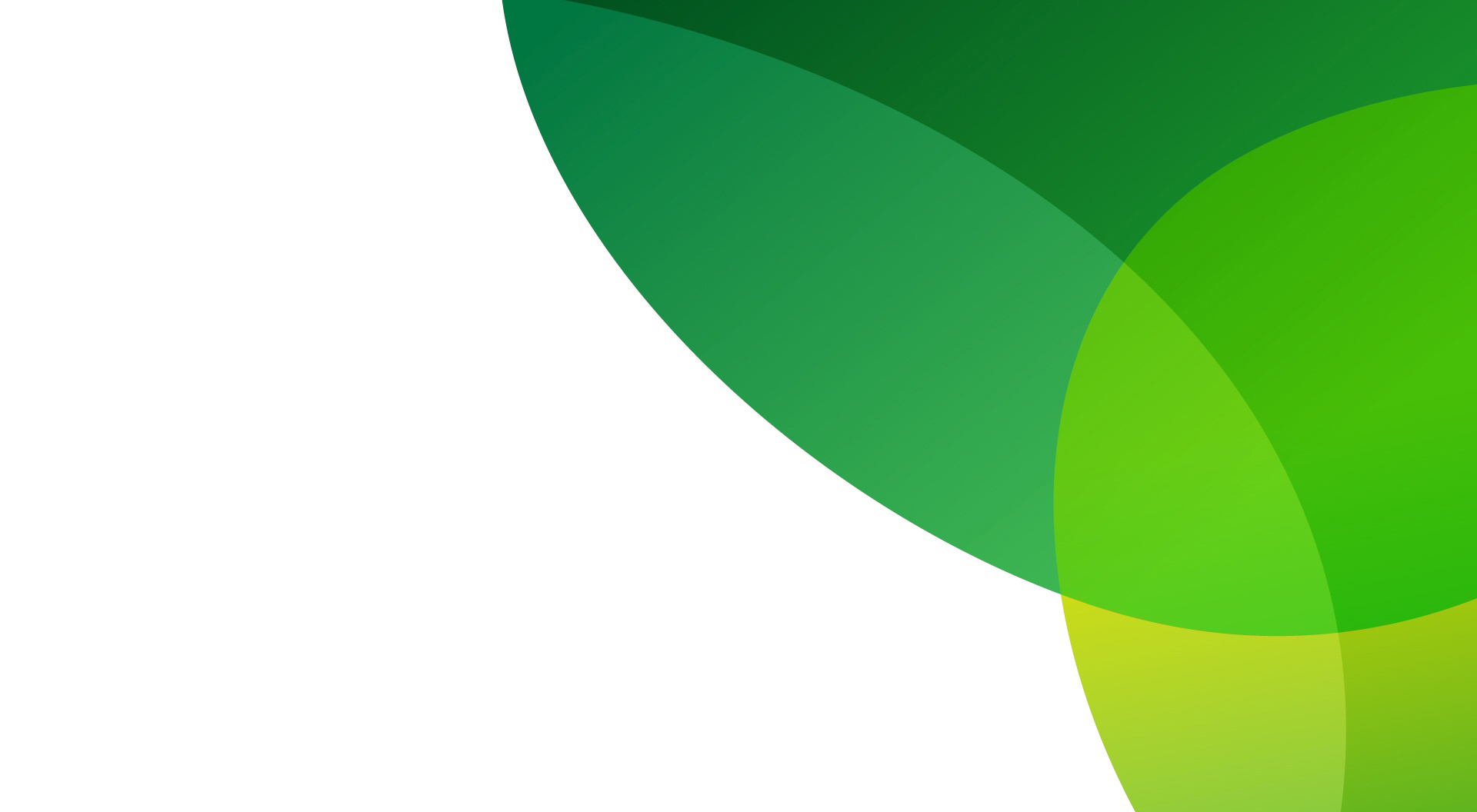 初中生家长配合学校提高教育效果的几点建议
青岛二十三中       李培钧
2019年5月
1
提纲：
一、初中生的特点、初中阶段的重要。
      （是什么）
二、家庭教育的重要性。
     （为什么）
三、如何理解教育效果？如何提高教育效果？     
     （怎么做）
2
一、初中生的特点、初中阶段的重要。     
      （是什么）
（一）初中生的特点：
           生理急剧变化，但心智不成熟，易冲动、易逆反。举例：自己女儿：关门不见父母、男女交往过密。
（二）初中阶段的重要：
             承上启下的关键期。
“人生道路虽然漫长，但紧要处只有几步，特别是在人年轻的时候。”
——作家柳青
3
二、家庭教育的重要性：
      （为什么）
1.家庭、学校、社会三位一体，互相配合，但家庭教育最重要、最关键。
父母是第一任教师。
家庭是孩子习惯养成、性格形成、非智力因素培养的关键场所、社会化的第一步、是“起跑线”。
4
二、家庭教育的重要性：
      （为什么）
2.不管是伟人、名人还是普通人，成长经历无不证明，家庭教育重要性。
例如：爱迪生
         我一向认为儿童的潜能是不可限量的，只要有适当的刺激，他们就能有令人刮目相看的表现。——爱迪生
李嘉诚    本人
5
二、家庭教育的重要性：
      （为什么）
3. 美国著名儿童心理学家吉诺特在《父母与子女》中的一段话送给每一位父母
在批评中长大的孩子，学会谴责；在敌对中长大的孩子，常怀敌意；在嘲笑中长大的孩子，畏首畏尾；在羞辱中长大的孩子，总觉有罪；
在忍耐中长大的孩子，富有耐心；在鼓励中长大的孩子，满怀信心；在赞美中长大的孩子，懂得感激；在正直中长大的孩子，有正义感；在安全中长大的孩子，有信赖感；在赞许中长大的孩子，懂得自爱；在接纳和友谊中长大的孩子，寻得了世界的爱。
6
三、如何理解“教育效果”？如何提高教育效果？（怎么做）
1.党和国家的教育方针：
2012、11、8日党的十八大报告中指出：坚持教育为社会主义现代化建设服务、为人民服务，把立德树人作为教育的根本任务，全面实施素质教育，培养德智体美全面发展的社会主义建设者和接班人，努力办好人民满意的教育。
7
三、如何理解“教育效果”？如何提高教育效果？（怎么做）
2018年9月10日习总书记在全国教育大会上发表重要讲话。他强调，在党的坚强领导下，全面贯彻党的教育方针，坚持马克思主义指导地位，坚持中国特色社会主义教育发展道路，坚持社会主义办学方向，立足基本国情，遵循教育规律，坚持改革创新，以凝聚人心、完善人格、开发人力、培育人才、造福人民为工作目标，培养德智体美劳全面发展的社会主义建设者和接班人，加快推进教育现代化、建设教育强国、办好人民满意的教育。
8
三、如何理解“教育效果”？如何提高教育效果？（怎么做）
2.德：
         理想、信念、品德等      
         如：理想——中国梦、个人梦
         没有梦想的孩子是没有未来的，是不可能有所作为的。
——冰心
信念——坚定四个自信（制度、理论、道路、文化）。相信“邪不压正”、“路遥知马力、日久见人心”、“世上还是好人多”、“群众的眼睛是亮的”、“每人心中都有一杆秤”等等
品德——正直、善良、怜悯、诚信、拼搏、勇敢、顽强、进取、责任、守时、守规、团队、荣誉、谦让、尊重、宽容等。
9
三、如何理解“教育效果”？如何提高教育效果？（怎么做）
3.智：
         知识、能力
如：好奇心、求知欲、思路、方法、技巧、规律、搜集信息、处理信息、提出问题→分析问题→解决问题、求异思维（另辟蹊径）、发散思维、逆向思维、创新思维、执果寻因、执因寻果、联系的观点、发展的眼光、辩证的思维、量变到质变、抓主要矛盾、抓主要方面等。
10
三、如何理解“教育效果”？如何提高教育效果？（怎么做）
4.体：
        身体健康+心理健康
身体——饮食、睡眠、作息、运动、爱好
心理——接纳自己、宽容别人、换位思考、学会排解（倾诉、日记、音乐、体育、哭泣、转移、补偿、升华等）
11
三、如何理解“教育效果”？如何提高教育效果？（怎么做）
5.美：
         审美意识、审美能力、创美能力
音乐课、美术课、培养正当的兴趣爱好（听音乐、看电影、旅游、养鱼、养花等）。
还可以收拾家、逛家居超市、参与家庭装修至少装饰自己房间。
应注意仪表美（色彩搭配、发型等）、仪态美（站姿、坐姿等）、言谈举止要文明得体。
12
三、如何理解“教育效果”？如何提高教育效果？（怎么做）
6.劳：	
        劳动意识（不靠天、不靠地、自食其力、幸福是苦干出来的、统筹意识、自主意识、责任意识等、尊重外卖小哥）
劳动能力：收拾自己房间、洗自己衣服、刷碗、扫地、做饭、“今天我当家”。家庭量化考核，公示自勉、值日、公益活动。
13
三、如何理解“教育效果”？如何提高教育效果？（怎么做）
7、扬长教育，有选择的教育：
       平时——发现长处、多鼓励、多表扬
对孩子们来说，父母的注意和赞赏是最令他们高兴的，如果你爱孩子，就适时赞赏他吧。
——卡耐基
14
三、如何理解“教育效果”？如何提高教育效果？（怎么做）
高考——3+X
中考——三个组合：
全面观、合格观、选择观、扬长观
总之，“扬长比避短重要”，多赏识、多鼓励、多倾听、多沟通、要适度。
15
三、如何理解“教育效果”？如何提高教育效果？（怎么做）
8.以身作则、做出表率
比喻：有证驾驶、经常保养、年审、大修。“喊破嗓子，不如做出样子”。言传身教是最好的教育。
唯一有说服力的教材是榜样教材。生活比学校更能提供这种教材。
——罗曼·罗兰
16
结束语：
小结本次交流的内容：
一、初中生的特点、初中阶段的重要。（是什么）
二、家庭教育的重要性。
      （为什么）
三、如何理解教育效果？如何提高教育效果？
     （怎么做）
17
最后衷心祝愿各位：
身体健康、精神愉快、
家庭和睦、阖家幸福。
18